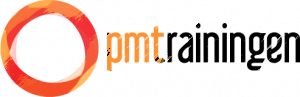 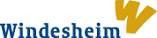 Waar word jij blij van?

Niet profileren, maar inspireren!
Bas Dopheide
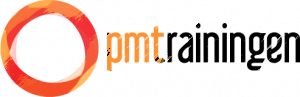 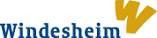 Stel jezelf voor aan je buurvrouw en vertel vervolgens in
1 minuut iets over je eigen praktijk/bureau/onderneming


Toehoorder luistert aandachtig:

wat raakt/interesseert/boeit/fascineert
jou in het verhaal van de ander?

Na 1 minuut: uitwisselen en wisselen van rol.
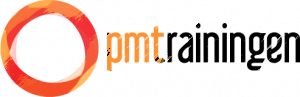 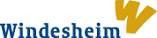 Niet profileren, maar inspireren?
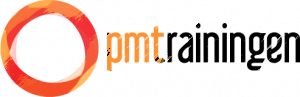 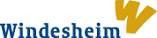 Profileren
Van Dale: ‘een eigen karakter vertonen’
Juridisch woordenboek: ‘zich een eigen, karakteristiek gezicht of imago aanmeten of een uitgesproken mening er op nahouden’
Woorden.org: ‘de aandacht op jezelf vestigen’
Quizlet.com: ‘duidelijk maken waarin men zich onderscheid van anderen’
Wiktionary: ‘op een geplande manier bekend maken’
Welke beweging zit hier in?
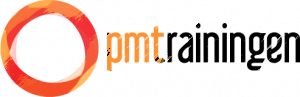 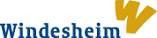 Profileren
Gaat over WAT we doen
Gaat over HOE we dat doen
En waarom dat zo goed/belangrijk/nodig/fantastisch is voor de ander…
Met als doel de ander te overtuigen of over te halen om iets te doen/kopen/af te nemen
Hier moeten we al minstens 15 jaar als vaktherapeuten ‘aan werken’…
Tijd voor een ander perspectief?
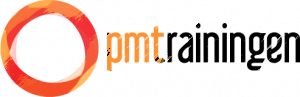 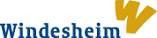 Niet profileren, maar inspireren!
Vanuit passie en betrokkenheid voor je vak en de doelgroep
Gaat over WAAROM we doen we dat doen, over drijfveren en waarden. Ofwel: waar jij BLIJ van wordt!
En waarom wij denken dat dat een toegevoegde waarde heeft in het leven van de ander
Met als doel de ander te prikkelen en inspireren
Waarom is dat zo belangrijk?
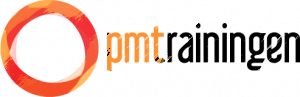 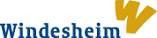 People don’t buy WHAT you do, 
they buy WHY you do it 

– Simon Sinek
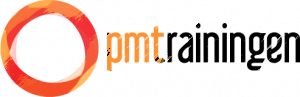 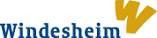 ‘Start with Why’
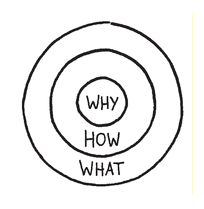 https://youtu.be/IPYeCltXpxw
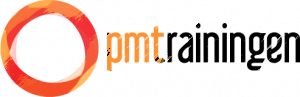 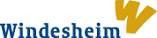 ‘People don’t buy WHAT you do, 
They buy WHY you do it’
Dit geldt OOK voor vaktherapeuten:
Niet overtuigen door argumenten, informatie en cijfers, maar vanuit het WAAROM.
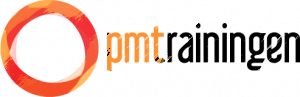 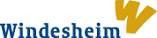 En jij? Wat is jouw ‘why’?

Schrijf jouw waarom, hoe en wat op met betrekking tot jouw onderneming: waarom doe jij wat je doet?

En waarom denk jij daarmee van toegevoegde waarde te zijn voor jouw cliënten?
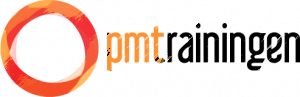 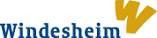 Ga weer eens naar diezelfde buurvrouw:

Vertel jouw waarom, hoe en wat en hoe jij denkt daarmee van toegevoegde waarde te zijn voor jouw cliënt.

Toehoorder: 
Wanneer word je geraakt, geprikkeld, 
enthousiast, en wanneer niet? 

Zit dat in het ‘Waarom’, ‘Hoe’ of ‘Wat’?
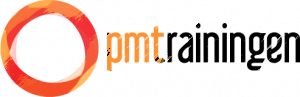 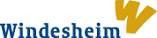 En dan? Hoe geef je dat handen en voeten?
Het Business Model Canvas
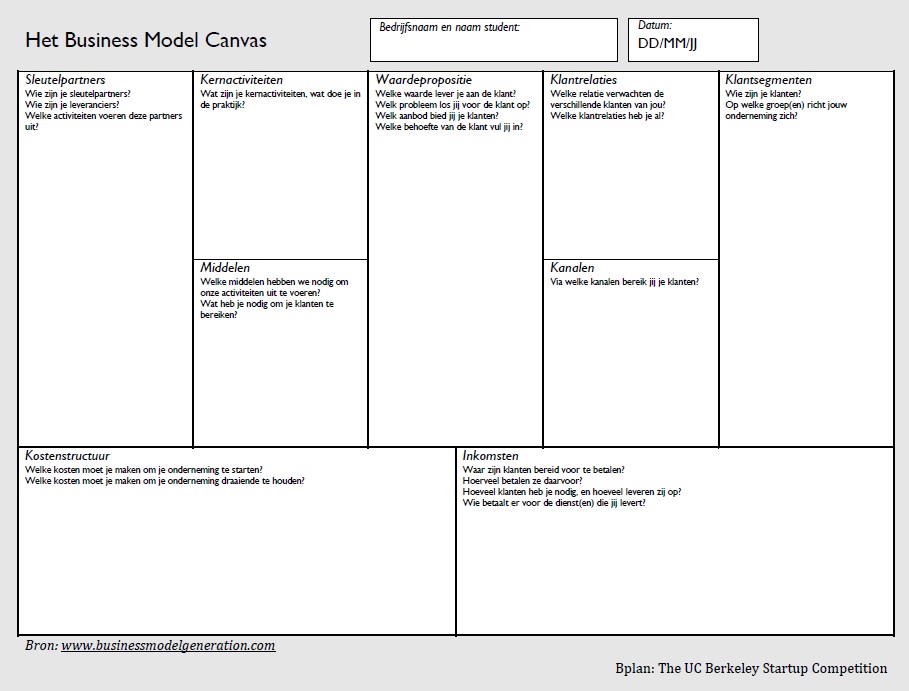 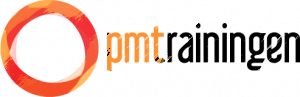